Extended EssaySession 2
St Leonard’s College

13 February 2024
Session 2: A Critical Thinking Essay
Extended Essay Criteria unpacked
Criterion A: Focus and Method
Criterion B: Knowledge and Understanding
Criterion C: Critical Thinking
Criterion D: Formal Presentation
Criterion E: Engagement (RPPF; reflections external to the essay)


Evaluation of student samples
[Speaker Notes: Students on track with clear RQ, research complete, method confirmed, writing under way]
Overview of criteriaGuide p. 93
[Speaker Notes: B: the what of research
C: demonstrated understanding and implications of research]
Using the new criteria – Each criterion, A to D, applies throughout the EE
Criterion B: Knowledge and UnderstandingGuide p. 105
This criterion assesses the extent to which the research relates to the subject used to explore the RQ and the way in which this knowledge and understanding is demonstrated through the use of appropriate terminology and concepts. 

Is the RQ is put into the context of the subject/issue with relevant use of sources? Why is the RQ ‘worthy’?

Is the knowledge and understanding demonstrated with appropriate subject-specific terminology? 

Sources/methods - do they support knowledge and understanding in response to the RQ? Writing regularly links back to RQ.
[Speaker Notes: Worthiness of RQ (and method)]
Criterion B: Knowledge and understanding
What is the difference between Criterion B and C?
Criterion B: Knowledge and Understanding
What has been written that demonstrates understanding of key information, methods, perspectives?
How has the candidate demonstrated understanding by paraphrasing, summarising, comparing/contrasting information?

Criterion C: Critical Thinking
What (different) arguments has the candidate constructed and sustained based on knowledge and understanding towards addressing their research question?  Consideration of appropriate sources and convergent/divergent reasoning.
How has the candidate demonstrated critical thinking through critical evaluation of data sources including ‘expert’ critiques?  How is analysis/synthesis of ideas understood and implications addressed to answer the RQ?
Criterion C: Critical ThinkingGuide pp. 105-106
This criterion assesses the extent to which critical thinking skills have been used to analyse and evaluate the research undertaken. 

Sources/methods - how they have been used in the development of the argument?

Analysis of the research and focus on RQ?

Does the discussion of the research develop a clear and coherent reasoned argument linked to RQ?

Is there is a critical evaluation of the arguments presented in the essay?

Is there a conclusion that is supported by the evidence presented and which is relates to the RQ? 

Are there unexpected outcomes identified in the conclusion that can also demonstrate critical thinking?
Criterion C: Critical Thinking
‘Best-fit’ approachGuide pp. 94-95
Descriptor that conveys most accurately the level attained by the student's work
 Compensation should be made when a piece of work matches different aspects of a markband at different levels. 
Mark awarded should be one that most fairly reflects the balance of achievement against the markband.   
It is not necessary for every indicator of a level descriptor to be met for that mark to be rewarded.
Marking at the ‘top end’Guide p95
The highest level descriptors do not imply faultless performance and should be achievable by a student.

Examiners will not hesitate to use the extremes if they are appropriate descriptions of the work being assessed. 

Example from Criterion C:  Markband 10-12
This reasoned argument is well structured and coherent, any minor inconsistencies do not hinder the strength of the overall argument, or the final or summative conclusion.
Academic HonestyGuide pp. 32-33
Plagiarism– copying material from books or from the internet - cutting and pasting from Wikipedia or other internet sources. Students must always acknowledge the quotations and also ideas or points they get from books that they may write in their own words.

Cheating - copying work from past or present students or friends and relatives.

Collusion - where one student knowingly helps another student produce the EE.

Fabrication - the falsification of data or information.

Proofreading – students must not ask someone else to do it.
Formal Presentation – Structure – Criterion D Guide pp78-80
The structure of the EE helps students to organize the argument, making the best use of the evidence collected. 
6 Required Elements 
Title page
Contents page
Introduction
Body of the essay
Conclusion
References and bibliography
Formal Presentation - Structure continued – Criterion DGuide pp. 78-80
Title page should include only the following:
Title of the EE
Research question
Subject (if it is a language essay also state which category it falls into)
Word count
Contents page
Provided at the beginning of the EE 
All pages should be numbered. (An index page is not required.)
Formal Presentation - Structure continued – Criterion DGuide pp. 78-80
Introduction 
Outline what to expect in the EE
Focus of the EE
Scope of the research - an indication of the sources to be used
An insight into the line of argument to be taken. 

(The introduction can be fine tuned after the body of the essay is written.)
Formal Presentation - Structure continued – Criterion DGuide pp. 78-80
Body of the essay (research, analysis, discussion and evaluation)
Contain a reasoned argument 
Relevant evidence that supports the argument. 
Sub-headings for some subjects 
Expected conventions of the subject 
Essay must be complete in itself - any information that is important to the argument must not be included in appendices or footnotes/endnotes. The examiner will not read notes or appendices.
Formal Presentation - Structure continued – Criterion DGuide pp. 78-80
Conclusion
Says what has been achieved
Identifies any limitations and/or any questions that have not been resolved. 
Final, summative conclusion
This conclusion(s) must relate to the research question posed.
Formal Presentation - Structure continued – Criterion DGuide pp. 78-80
References and bibliography
Quotations, referencing and bibliography
Consistent style of academic referencing 
Sources that are not cited in the body of the essay but were important in informing the approach taken should be cited in the introduction or in an acknowledgment. 
The bibliography must list only those sources cited.
Word Count – 4000 – Structure continued – Criterion DGuide pp81-82
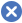 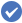 Formal Presentation – Layout – Structure continued – Criterion DGuide p81
Presentation
EE should be written in a clear, correct and formal academic style
Should strive to maintain a professional, academic look.
 
Formatting 
Use of 12-point, readable font
Double spacing
Page numbering
Submitting the extended essay in the required format will help set the tone of the essay and will aid readability for on-screen assessment by examiners.
Formal Presentation – Layout – Structure continued – Criterion DGuide pp. 82-84
Illustrations
Graphs, diagrams, tables and maps are effective only if they are clearly labelled and can be interpreted with ease. 
Any labelling should contain the minimum information re the significance of the map, chart, diagram or illustration – not commentary
Must be directly related to the text and acknowledged where appropriate - used to illustrate a specific point made in the EE, relevant to the argument 

Tables
Tables must not be used in an attempt to circumvent the word limit.
 
Headers
Headers of the research question on each page – helps to retain focus.
Formal Presentation – Layout – Structure continued – Criterion DGuide pp. 82-84
Appendices 
Appendices are not an essential part of the extended essay and examiners will not read them 

But there are exceptions:
an exemplar of a questionnaire or interview questions
an exemplar of permission letters
group 1, category 1 essays: copies of poems or short stories (of less than three pages)
group 1, category 3 essays: excerpts from newspapers, advertisements and transcripts of speeches 
language acquisition, category 1 and 2: excerpts from newspapers, advertisements, transcripts of speeches, etc 
language acquisition, category 3: excerpts or copies of poems or short stories (less than 3 pages) 
an external mentor letter, where one has been used
raw data or statistical tables for experimental sciences (this should not include any analysis or conclusions).
Notes for Criterion D: Formal PresentationGuide p. 106
Structure, layout and formal requirements

Referencing and bibliographies are only assessed on their visual layout (eg consistent presentation of footnotes) and presence (bibliography as a structural requirement).

Insufficient or incomplete references or bibliographies will be raised as a case of “suspected malpractice” for further investigation

Examiners will not read beyond the 4,000-word limit – significant impact if one of the structural requirements (eg conclusion) is beyond 4000 words
Criterion D: PresentationThis criterion assesses the extent to which the presentation follows the standard format expected for academic writing and the extent to which this aids effective communication. Guide p100
Criterion A: Focus and methodGuide pp. 104-105
This criterion focuses on the topic, the research question and the methodology. It assesses the explanation of the focus of the research (this includes the title and the research question), how the research will be undertaken, and how the focus is maintained throughout the EE. 
Does the EE identify and communicate the chosen topic?

Can the RQ be adequately addressed within 4000 words? 

Is the RQ clearly stated, focused and based on background knowledge and understanding of the topic? 

Is the focus of the RQ maintained throughout the essay?

Is there evidence of effective source/method selection?

Are the sources/methods appropriate re the academic standards for the discipline?
Criterion A: Focus and method
Criterion E: EngagementReflections on Planning and Progress Form (RPPF)
The RPPF is two-page writable PDF for student and supervisor comments on MANAGEBAC.

The student RPPF entries are written after each Reflection session Share drafts with your supervisor.  Second Reflection should be submitted with student’s draft.

Word count for RPPF is 500 words.  This is the TOTAL for the 3 reflections combined.

The supervisor writes comment at the end after the viva voce. The supervisor comment is not part of the assessment, but provides context for the examiner.

Submitted with your essay for external assessment.
Mandatory reflection sessionsGuide p55
First reflection
Should include:
Draft research question and title
 
Initial readings/research/data found or to be collected

Be able to identify the direction their research is taking, 

Have an idea of the argument that they are developing, what you are hoping to show through your research and writing
Example
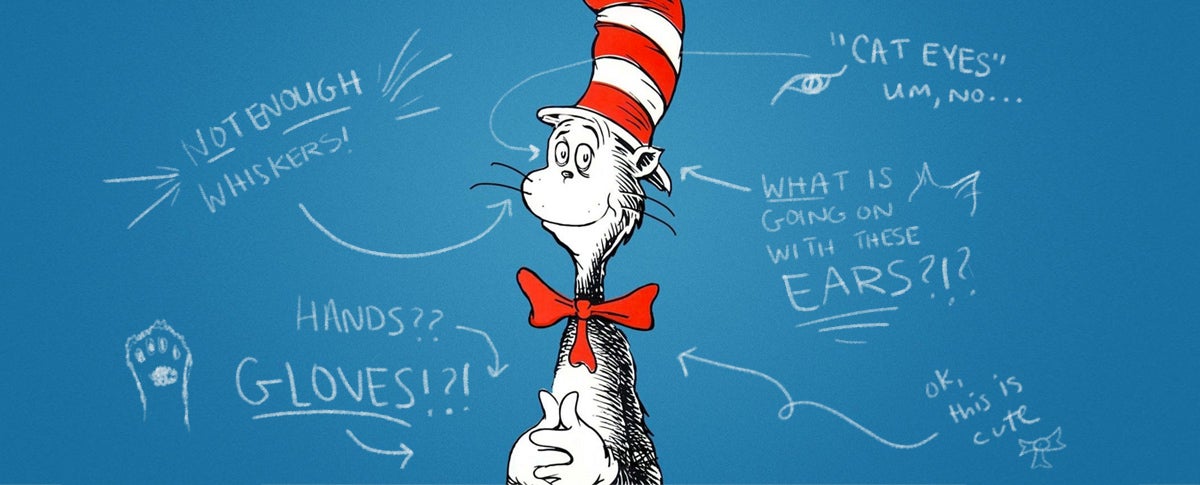 Subject: English Literature

My initial research question to what extent does race play a role in Dr. Seuss’ The Cat in the Hat?  My interest came from the research article, Why is Hat Cat White?, by Dr. M. Walsh who noted Caucasian motifs in imagery and use of language.  My aim is to read both The Cat in the Hat and other Seuss texts to explore race through personification of characters, gesture and language across the 1960s and 70s.

74 words
Interim Reflection
Refined research question and title
 
Comment on direction their research is taking – what is working; what changes have had to be made and why 

Discussion of argument that you are developing

Discussion of additional key resources and data – what have you learned?

Have a plan to complete the writing process.
Example
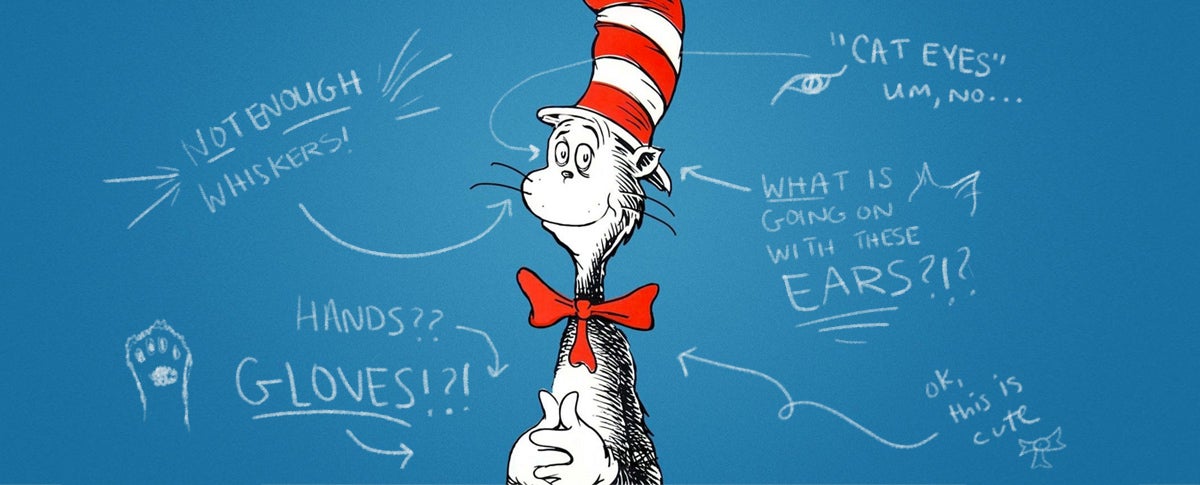 Subject: English Literature

I refined my research question to how is race represented in Dr. Seuss’ The Sneeches (1961) compared to The Cat in the Hat (1957).  Contemporary political writers including, Walsh, have accused Theodor Seuss Geisel (Dr. Seuss) of incorporating blackface and other racial denigration in The Cat in the Hat while The Sneeches purposefully addresses racial equality.  Reading all Seuss’ works from the 1957-1965 as well as evaluating key literature critiques including Ricketson (Yale, 1980), Meggitt (Cornell, 1999) and Haake (Harvard, 2006), I have begun to understand both the language of the times and Seuss’ evolution of thinking through his writing and own recorded philosophy which in turn informs contemporary regard for Seuss’ works from this period.  I decided not to include initial research from Walsh given her perspectives were written from outside the USA context.  I have approached my essay by considering the chronology of the author’s works as well as those of his critics.                                                                            155 words
Final Reflection –Viva Voce
Discuss your growth as a learner

Discuss your skills development - research skills, referencing, writing , editing, keeping to a timeline – and how important they think these have been for the EE process and also for your future – be specific

Discuss your development of conceptual understandings on your particular title

Discuss what was particularly rewarding and personally significant.
If I were you and you were me, I wonder what would the learning be!
The final reflection will highlight the student learning in the research, drafting and writing process – evaluation of their approaches; impact of guidance by supervisor; “life long learning”
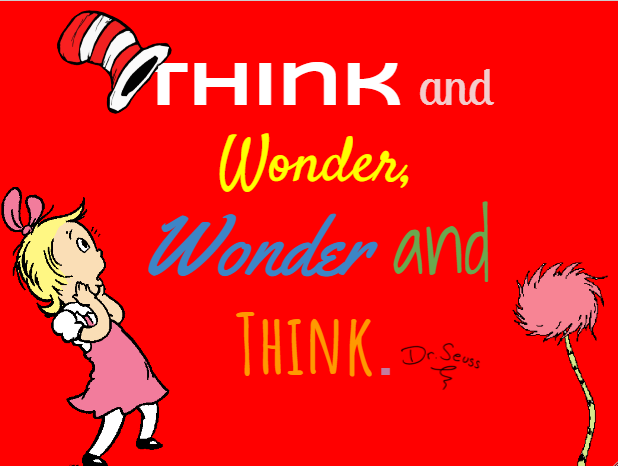 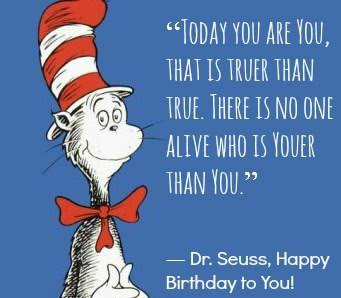 The viva voce: questions students might consider